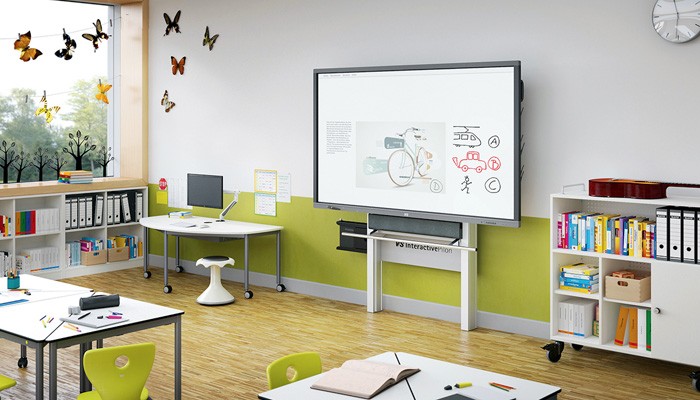 ডিজিটাল ক্লাসে  
সবাইকে স্বাগতম
“বিস্‌মিল্লাহির রাহমানির রাহিম”
 শিক্ষার্থী, অভিভাবক, শিক্ষক ও অন্যান্য যে যেখান থেকে দেখছেন সবাইকে আমার সালাম 
“আসসালামু আলাইকুম ওয়ারাহমাতুল্লাহ” 
আসা করি সবাই ভালো আছেন। আমিও ভালো আছি। 
“আমার ঘরে আমার স্কুল” অনলাইন ক্লাস পরিচালনায় ইটাখোলা উচ্চ বিদ্যালয়ের পক্ষ্য থেকে –
আমি জাহানারা বেগম সহকারী শিক্ষক(গণিত)  
আজ আমি নবম শ্রেণির গণিত বিষয়ে প্রথম অধ্যায়ের 
                                      “অধ্যায়ঃ 2.1সেট -2” নিয়ে উপস্থাপন করবো। 
ক্লাস শুরু করার আগে শিক্ষার্থী বন্ধুরা নবম শ্রেণির গণিত বই ,খাতা ইত্যাদি প্রয়োজনীয় সামগ্রী সঙ্গে নিবে। চলো বন্ধুরা ক্লাসে....।
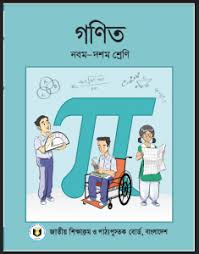 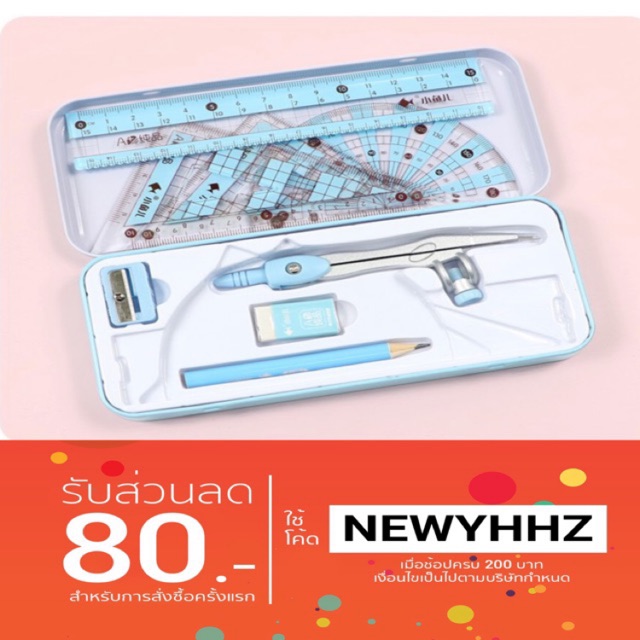 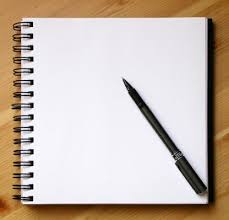 বি. দ্র. প্রিয় শিক্ষার্থী  ক্লাসটি শুরু করার 
আগে 9ম শ্রেনির গণিত বই, খাতা, কলম ও 
জ্যামিতি বক্স সঙ্গে রাখবে। স্কিনে দেখানো 
কাজ তোমরা সাথে করবে ।  না টেনে সম্পূর্ণ 
ক্লাসটি দেখবে । ক্লাসটি দেখে তোমারা যদি 
উপকৃত হও তবেই আমার স্বার্থকতা।
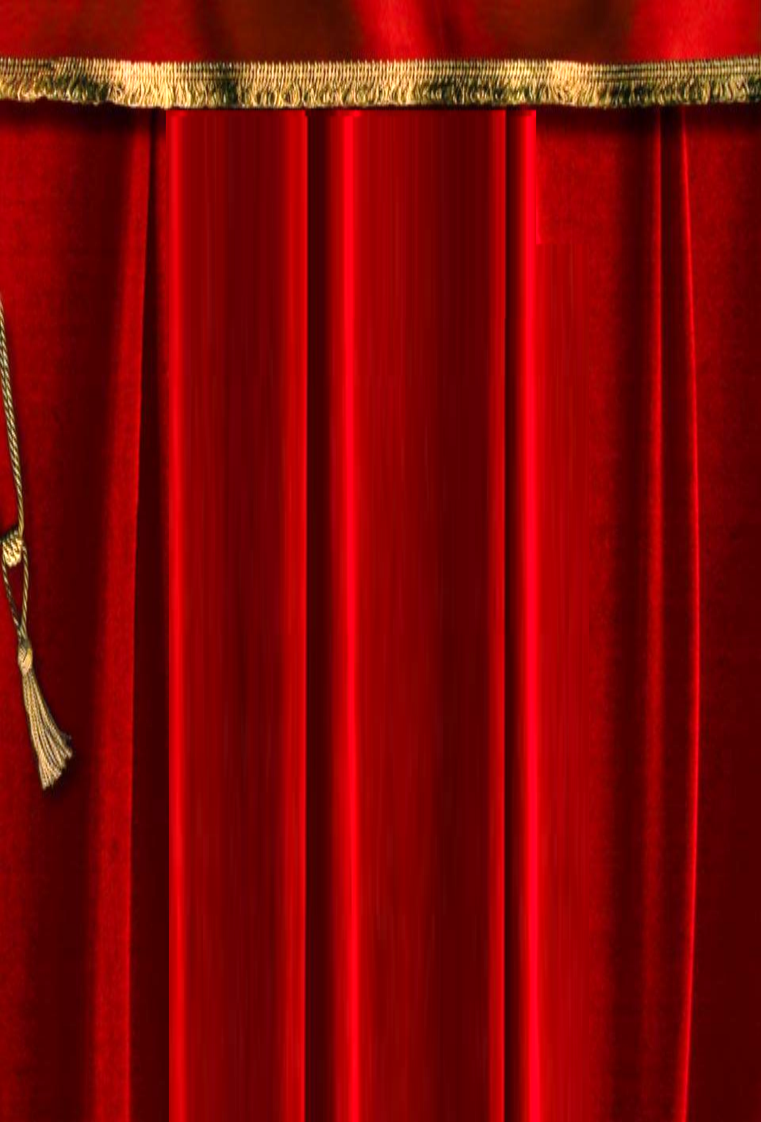 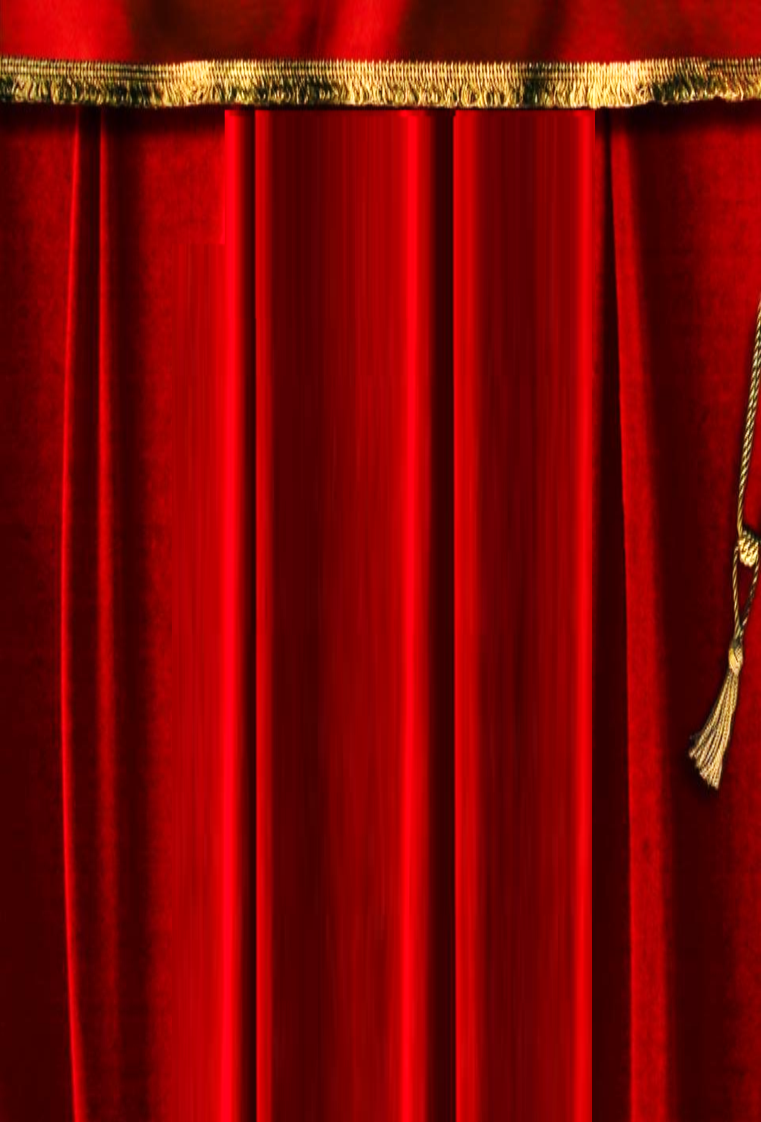 “আমার ঘরে আমার স্কুল “ 
     Online class এ
           সবাইকে 
               স্বাগতম
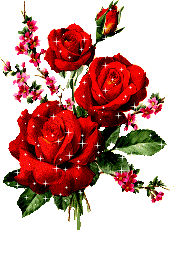 পরিচিতি
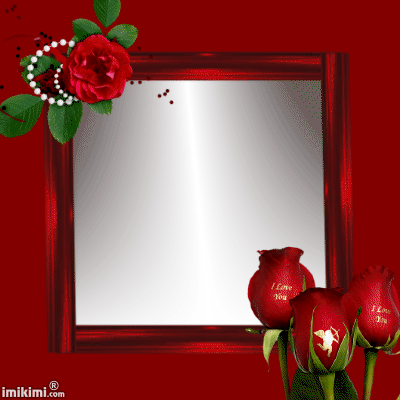 জাহানারা বেগম
সহকারী শিক্ষক বি.এস-সি(গণিত) ইটাখোলা উচ্চ বিদ্যালয়
ক্ষেতলাল, জয়পুরহাট।
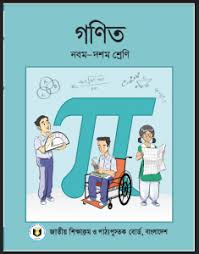 পাঠপরিচিতি
9ম শ্রেণি
বিষয়ঃ গণিত
অধ্যায়ঃ 2.1
সেট -2
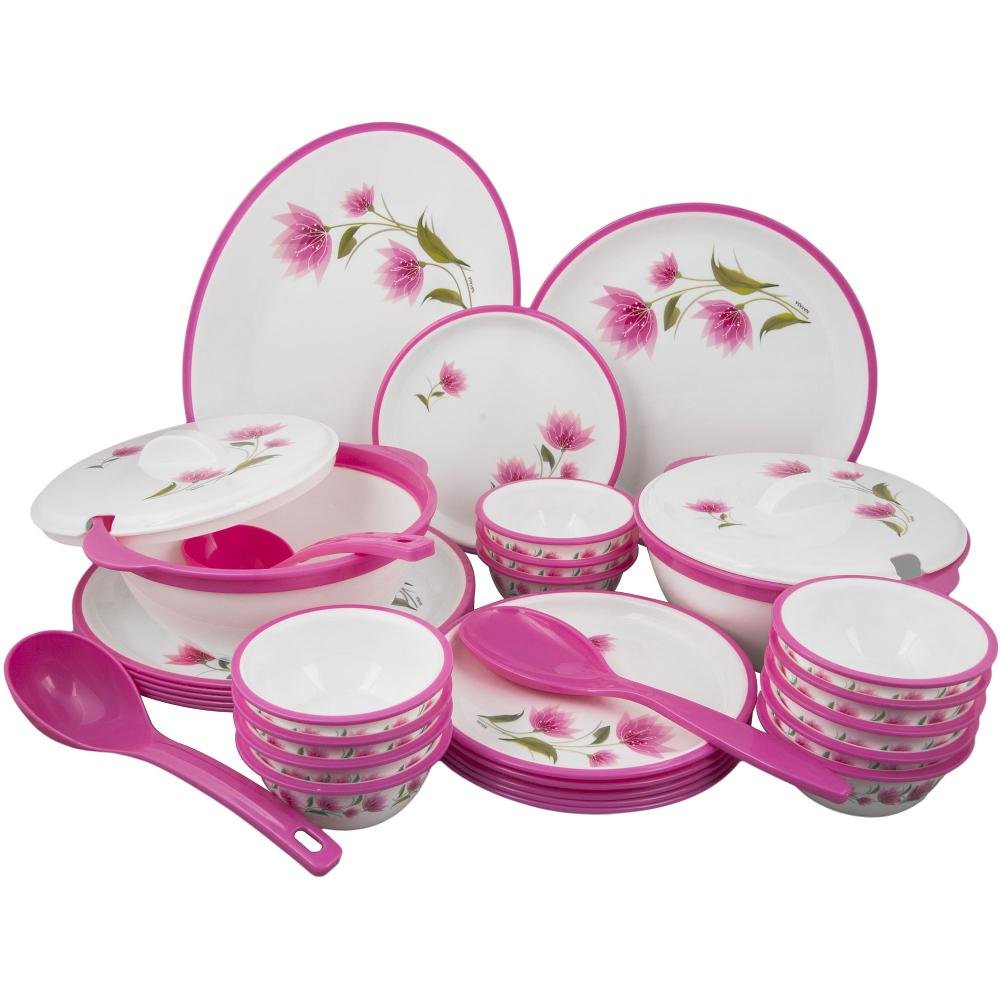 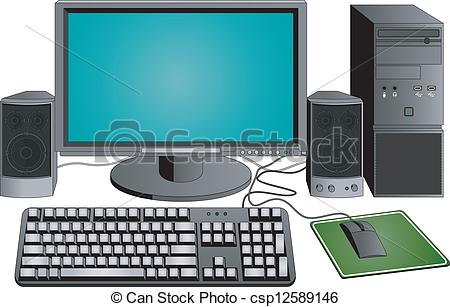 চিন্তা করে উত্তর দাও
সেট
কম্পিউটার....
ডিনার....
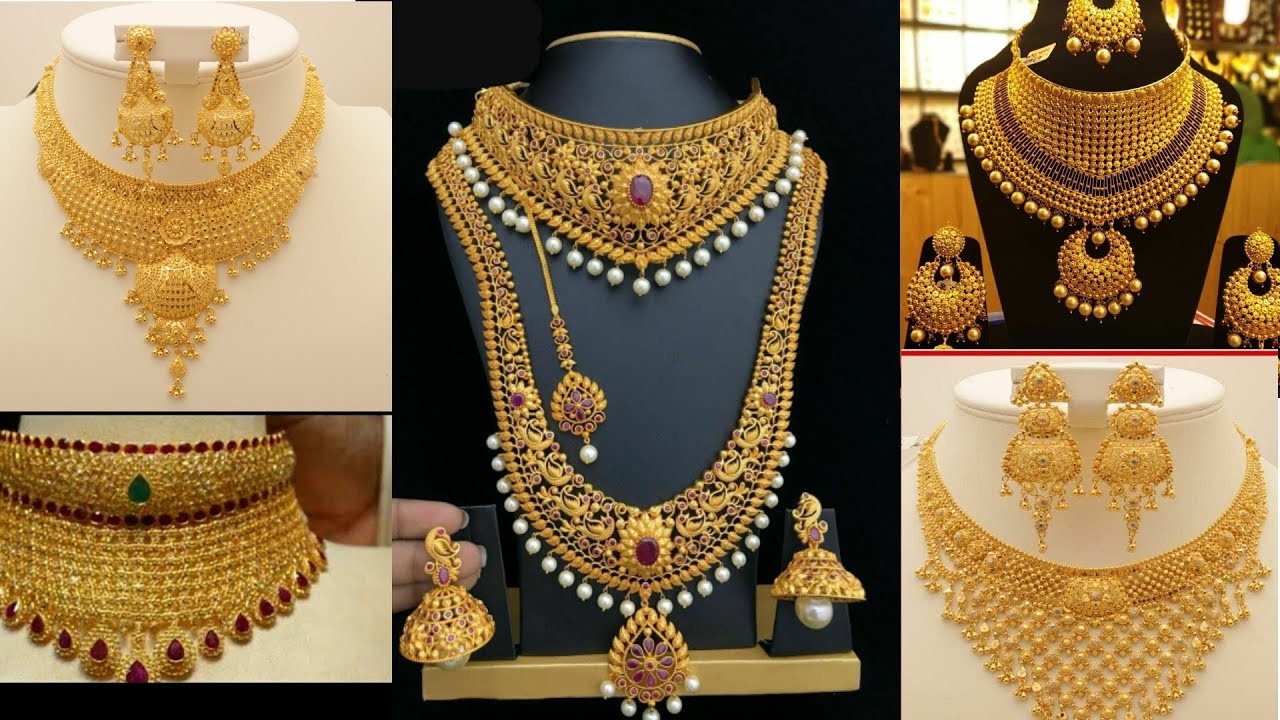 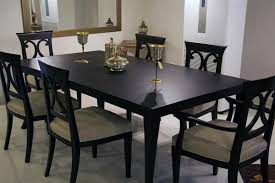 গহনার....
ডাইনিং....
শক্তি সেট ও ভেনচিত্র
শিখনফল
আজকের পাঠ শেষে শিক্ষার্থীরা যা করতে পারবে---
১। শক্তি সেট নির্ণয় ....
২। দুই ও তিন সদস্যবিশিষ্ট সেটের শক্তি সেট নির্ণয়  ...
৩।ভেনচিত্রের মাধ্যমে সেট প্রক্রিয়ার সহজ প্রক্রিয়াগুলো প্রমাণ ....
৪। বিধিগুলো প্রমাণ করে বিভিন্ন  সমস্যা সমাধান ....
[Speaker Notes: প]
শক্তি সেট
দুই  সদস্য বিশিষ্ট সেটের শক্তি সেট নির্ণয়
শক্তি সেট
তিন সদস্য বিশিষ্ট সেটের শক্তি সেট নির্ণয়
ভেনচিত্রের সাহায্যে সমস্যা সমাধানঃ
U
B
3
A
2
1
5
6
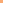 C
7
4
8
B
3
A
2
1
6
5
C
7
4
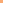 C
8
মূল্যায়ন
বাড়ির কাজ
A
B
1
5
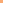 2
3
4
চিত্র হতে (i)  Á U B́́ এর মান নির্ণয় কর।
           (ii) P(B́́) এর মান নির্ণয় কর।
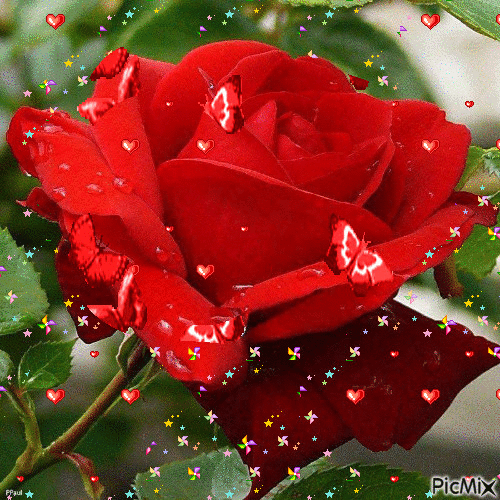 মনযোগ দিয়ে ক্লাসটি দেখার 
জন্য  ধন্যবাদ ।
        ঘরে থাকবে 
                নিরাপদে থাকবে।
ধন্যবাদ
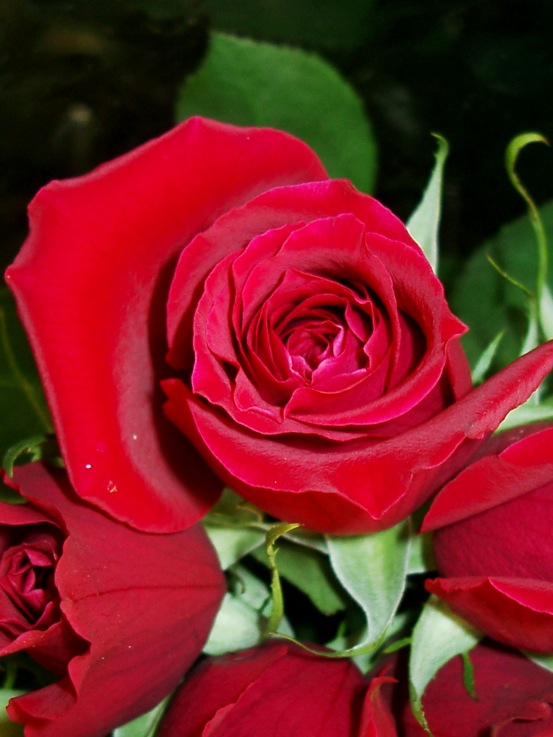